Композицияв изобразительном искусстве
Композиция – соединение, составление, связь
Композиция – это действие, процесс создания какого-либо произведения (художественного, литературного, музыкального)

Основной закон композиции: создание единого целого путем гармоничного соединения составных частей
Оптические иллюзии
Оптические иллюзии
Оптические иллюзии
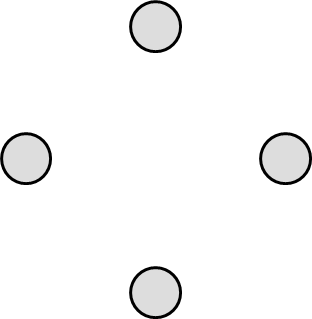 Центр композиции
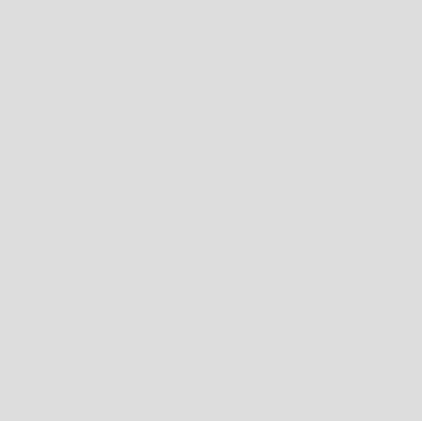 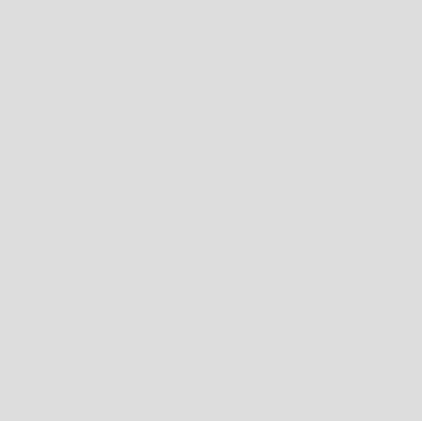 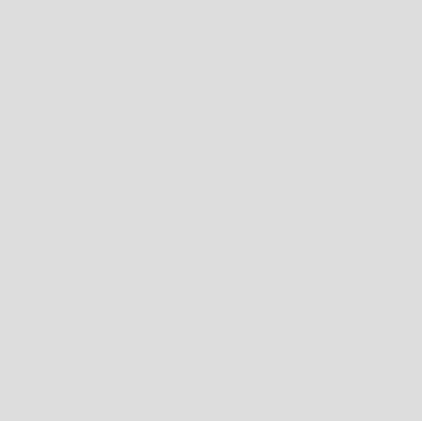 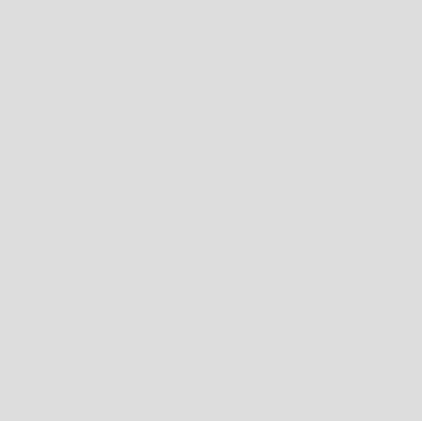 Контраст и нюанс
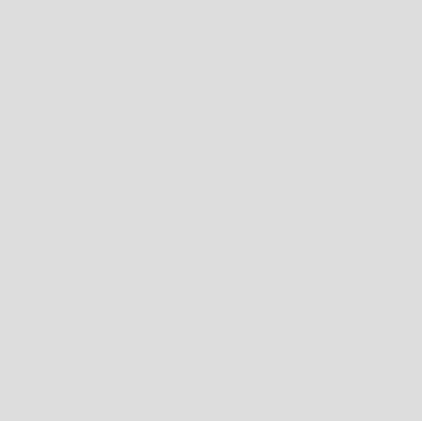 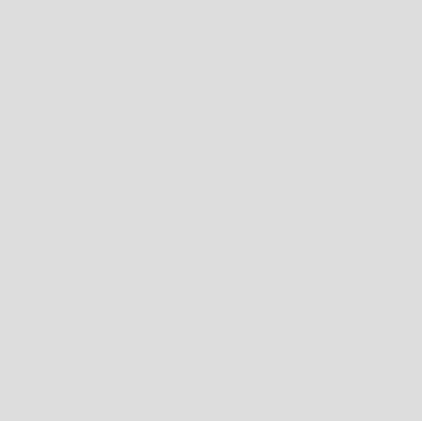 Динамика и статика
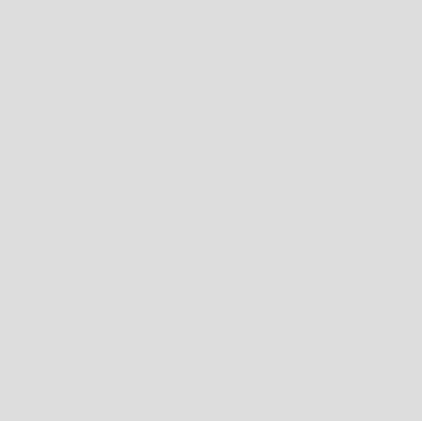 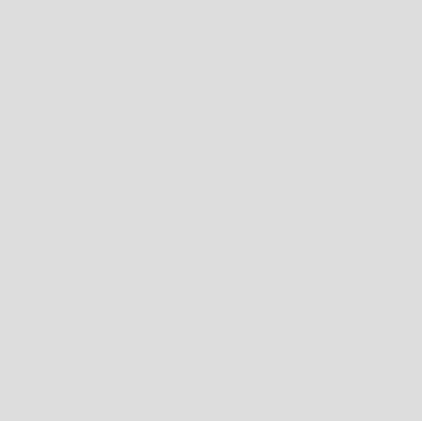 Симметрия и асимметрия
Определите композицию
Определите композицию